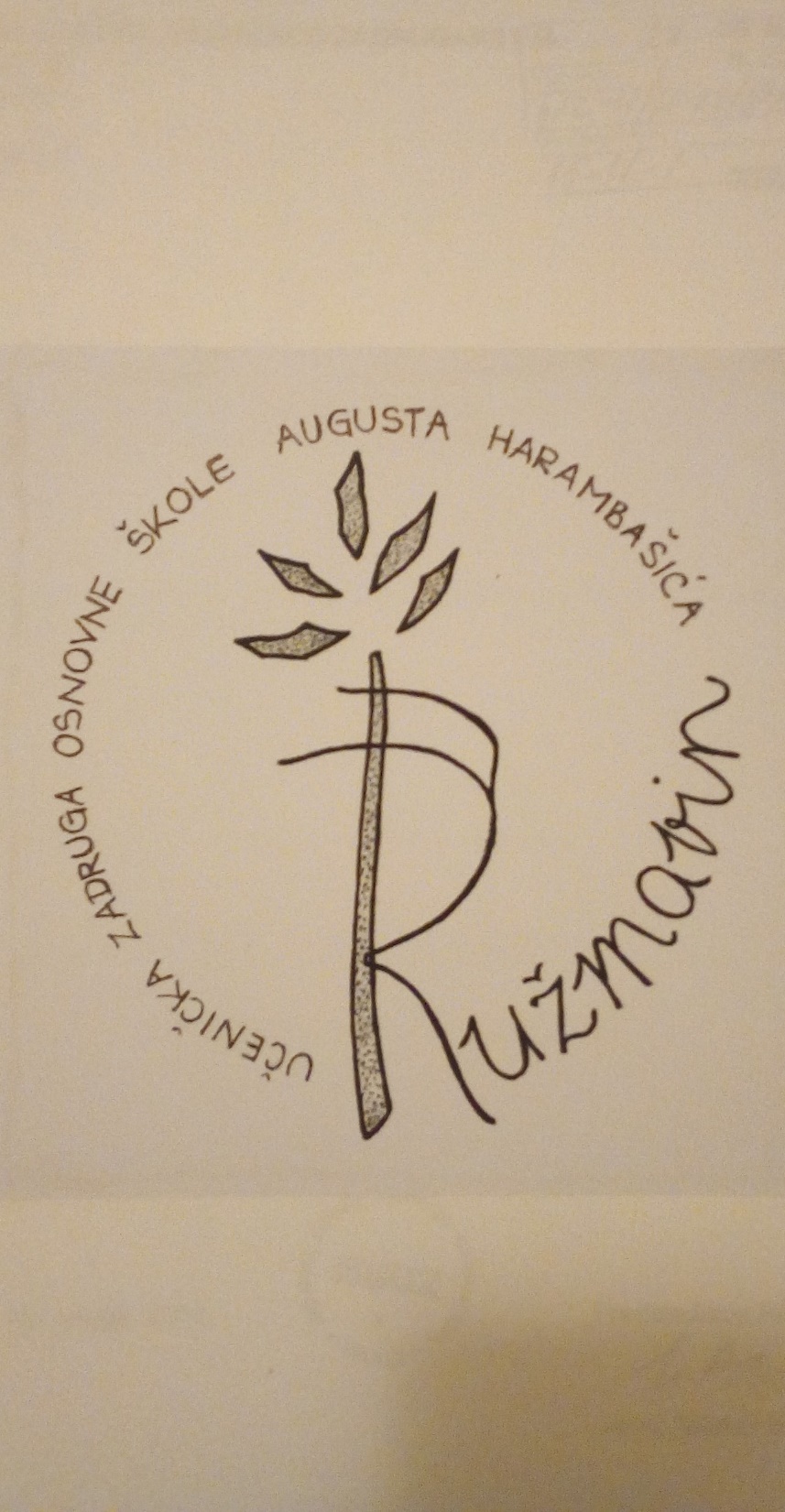 PROCES OSLIKAVANJA OKVIRA ZA OGLEDALO
1. Ogledalo
2. Odabir motiva za oslikavanje
3. Crtanje motiva olovkom
4. Oslikavanje akrilnim bojama
5. Brisanje tragova olovke
6. Dovršen proizvod